Overflowing with Gratitude
Encouragement from the brother of Jesus, on what we have received in Christ
Jude 1
Verse 1 Truth:

Called
Beloved
Kept
Verse 2 truth:

Mercy
Peace
Love
A Salvation worth fighting for
NAU Jude 1:3 Beloved, while I was making every effort to write you about our common salvation, I felt the necessity to write to you appealing that you contend earnestly for the faith which was once for all handed down to the saints.
Faith, Holy Spirit, Love, Hope
NAU Jude 1:20 But you, beloved, building yourselves up on your most holy faith, praying in the Holy Spirit,
NAU Jude 1:21 keep yourselves in the love of God, waiting anxiously for the mercy of our Lord Jesus Christ to eternal life.

Building (1Cor. 3:10-16; Eph. 2:20; Col. 2:6-7) What’s your foundation?
Praying (praying with thanksgiving, Eph. 6:18; Col. 1:3; Col. 4:2; 1Thess. 5:17-18)
Keep – the command (Rom. 5:5; John14:15, 15:10)
Waiting – (Titus 2:13; Heb. 9:28; 2Pet. 3:12)
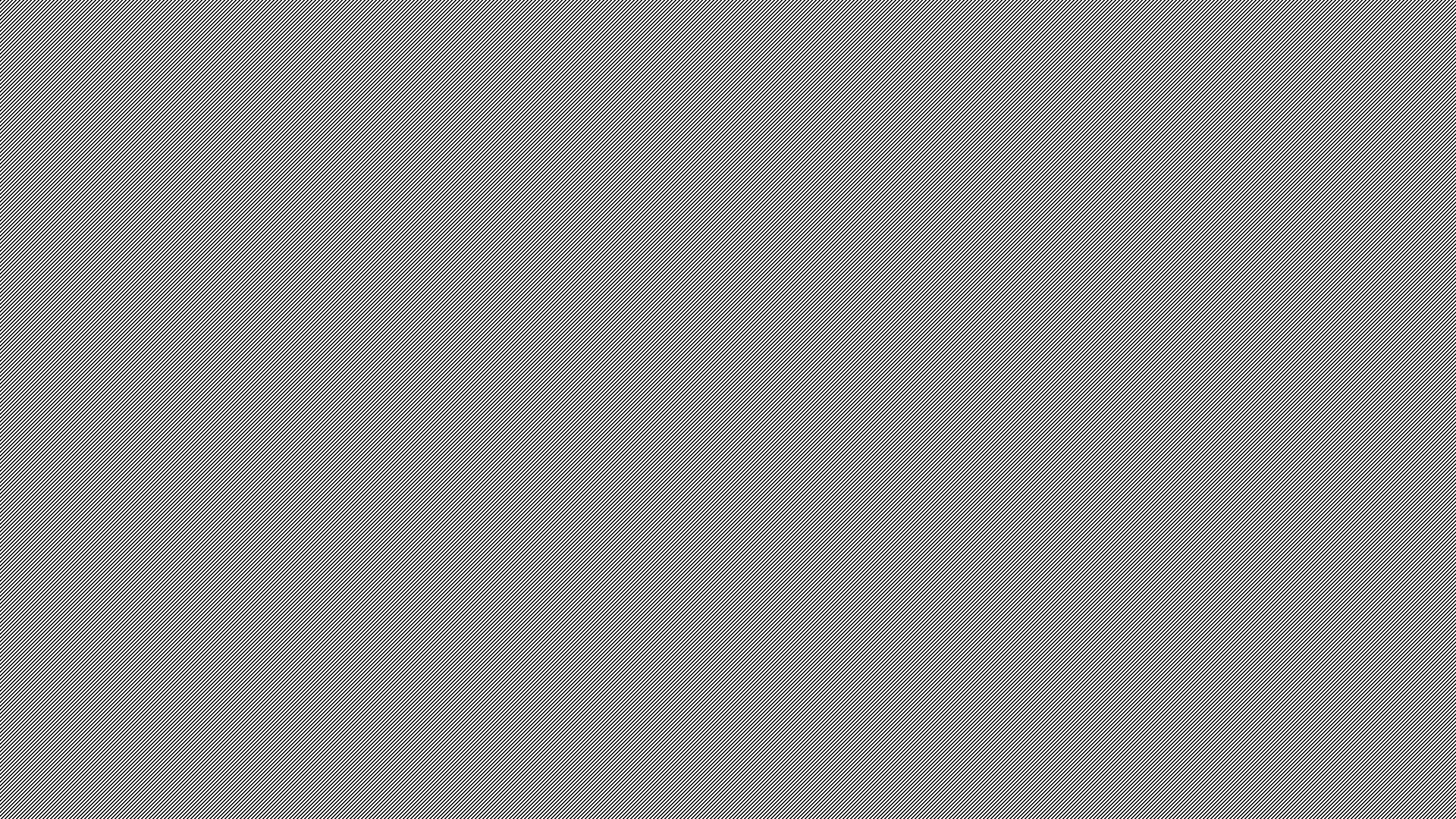 God will complete, fulfill, accomplish fullness of salvation
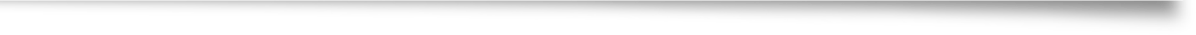